Sociology BBASemester: 3rdLecture No. 05 and 6Instructor: Mumtaz HussainUniversity of Sargodha Sb Campus Bhakkar
Social Processes:
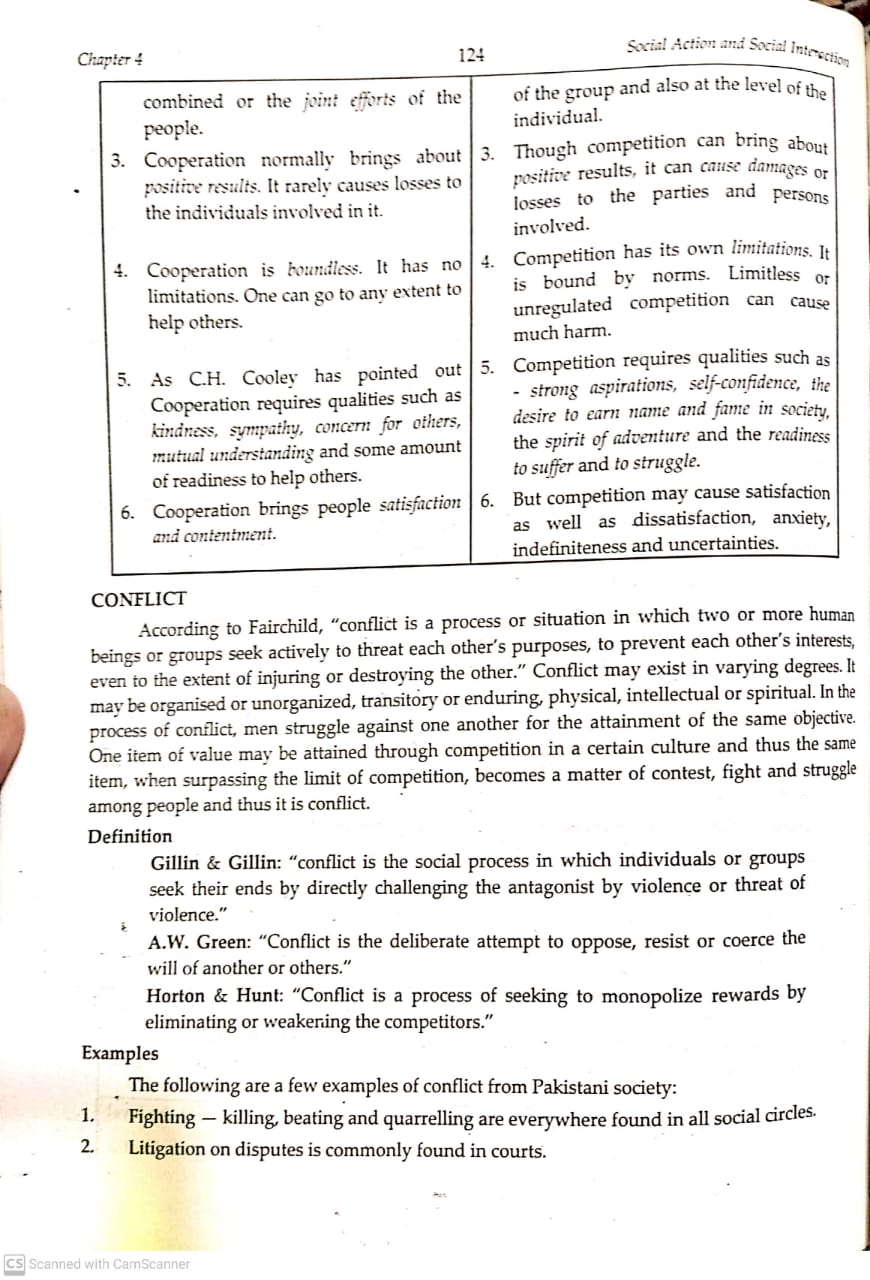 Continue….
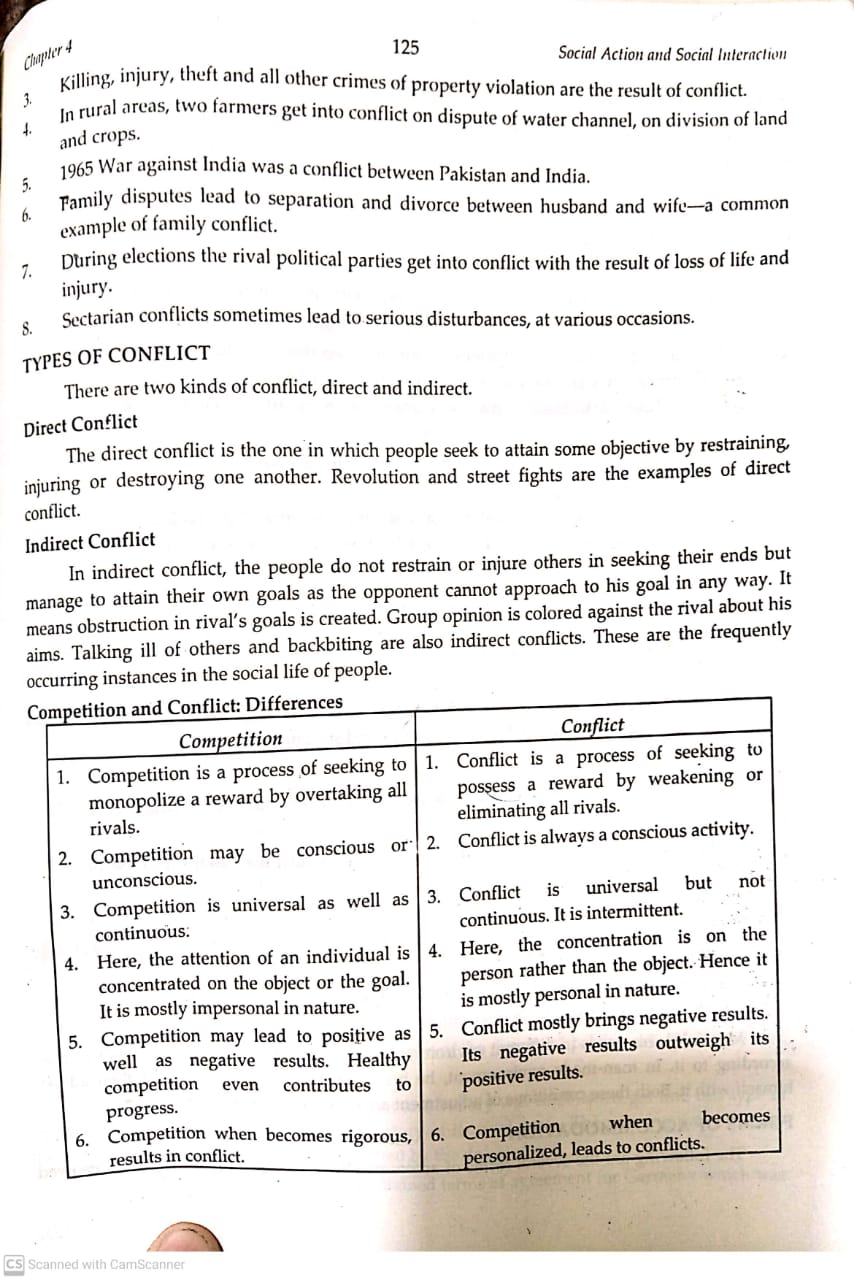 Difference b/w competition and conflict
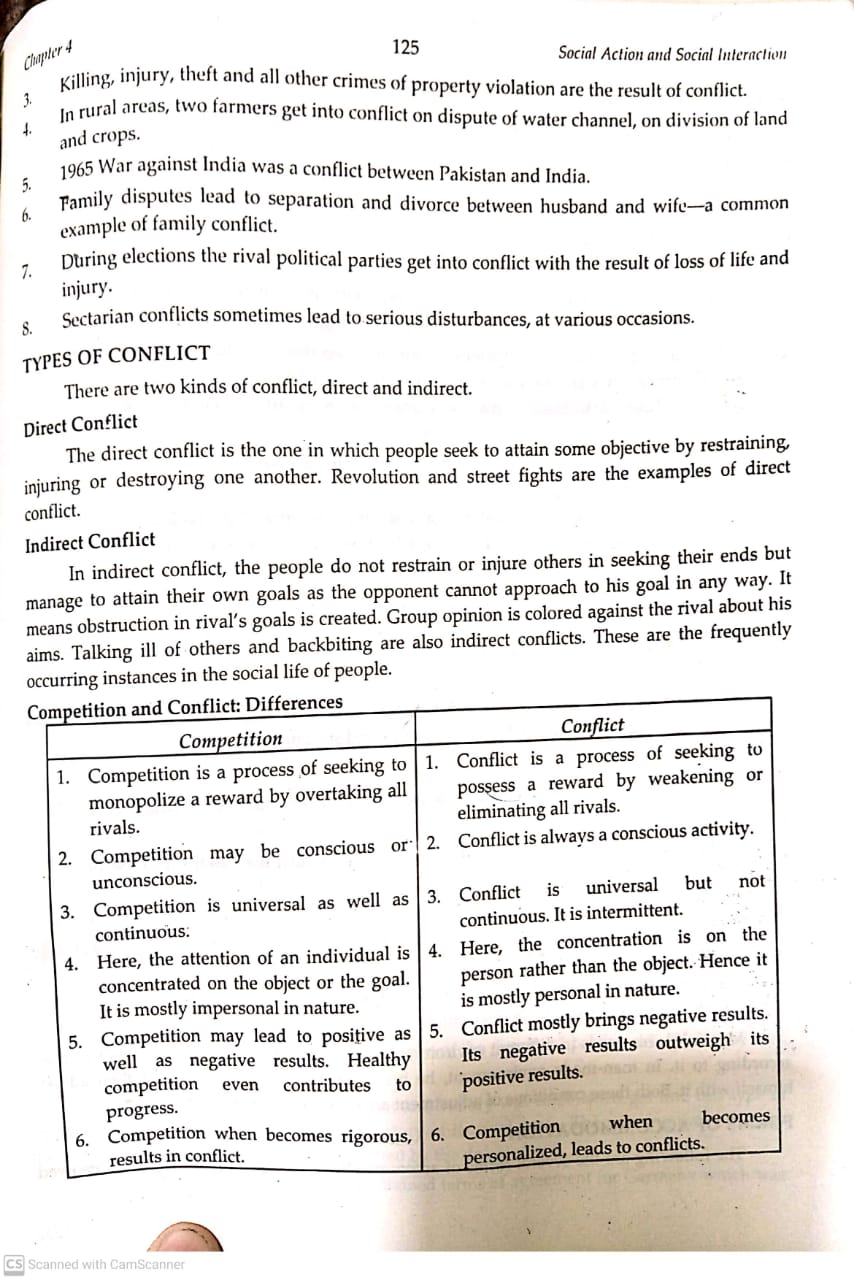 Meaning of Accomodation:
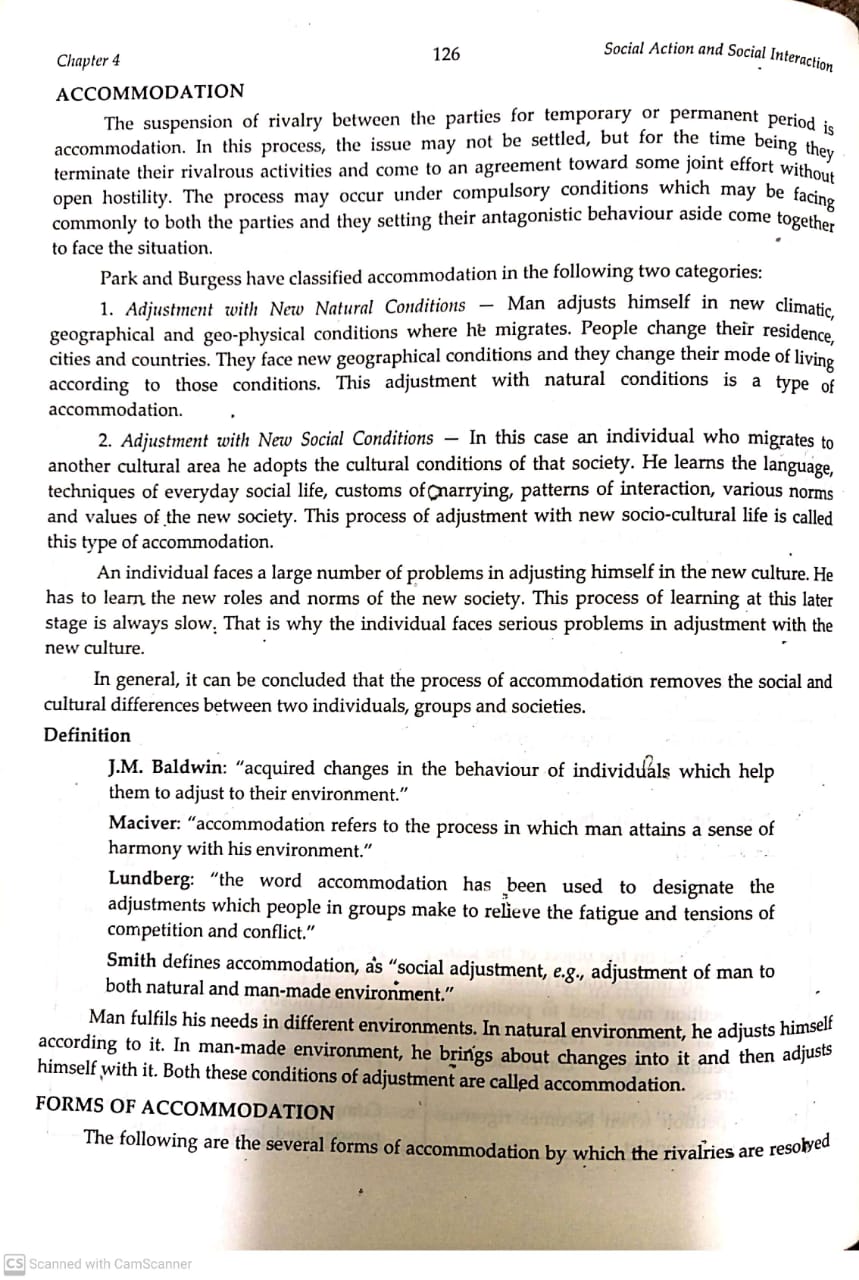 Definition of Accomodation:
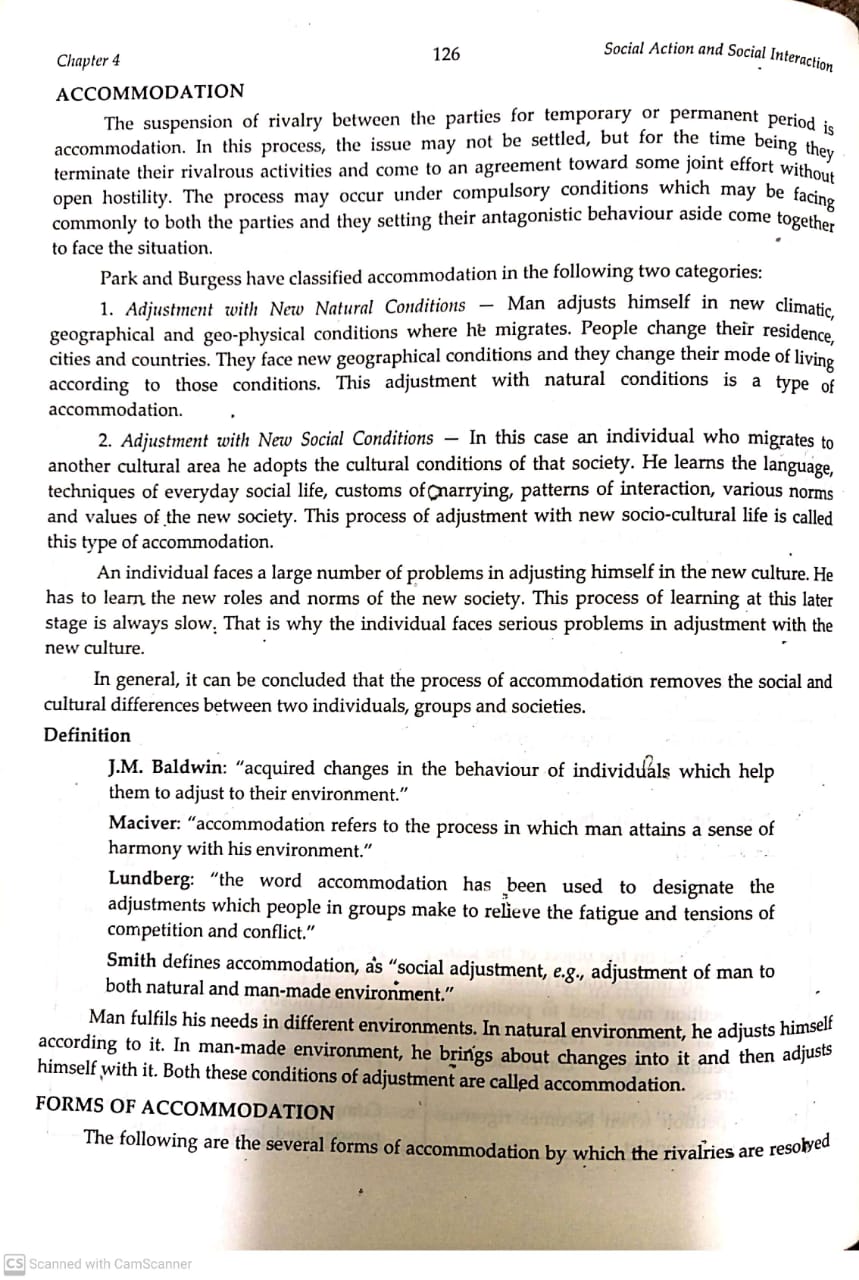 Continue…
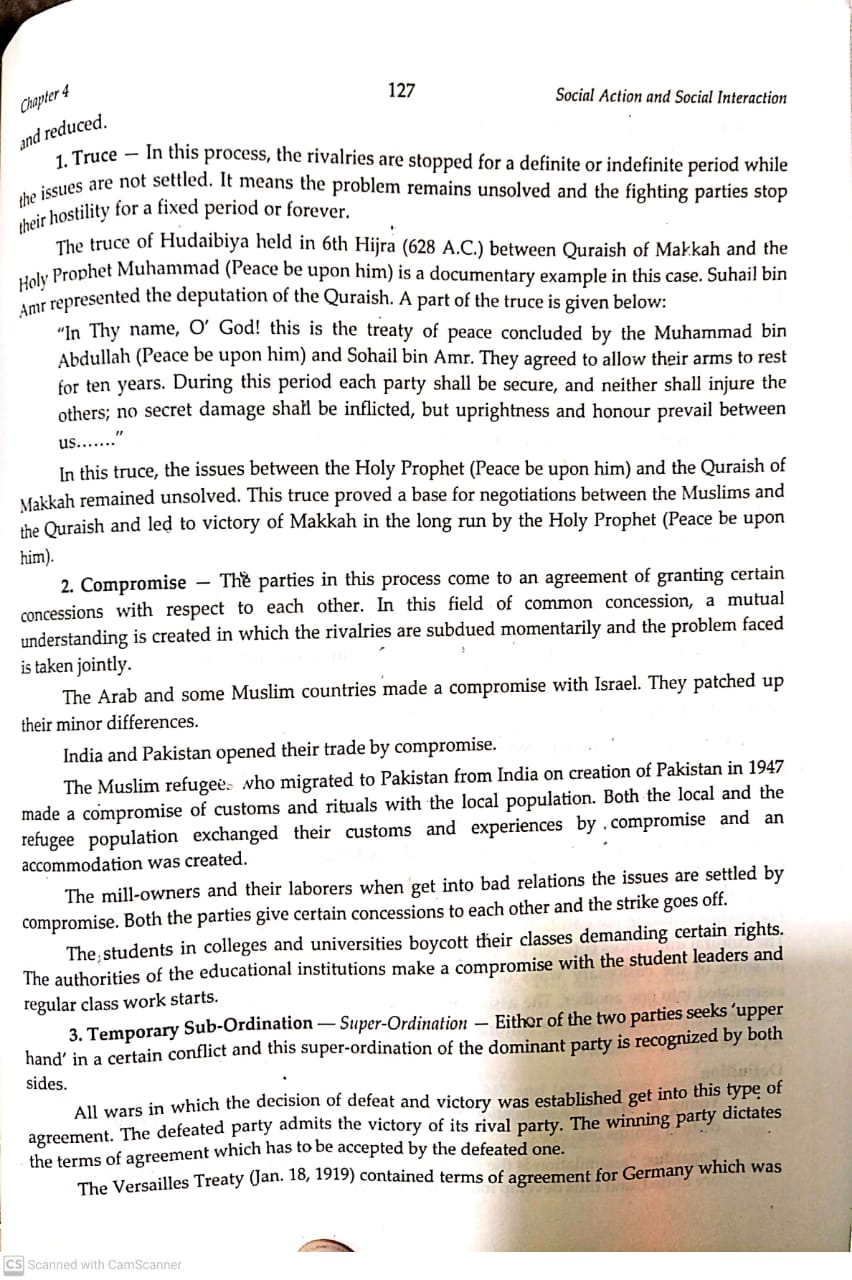 Continue…………..
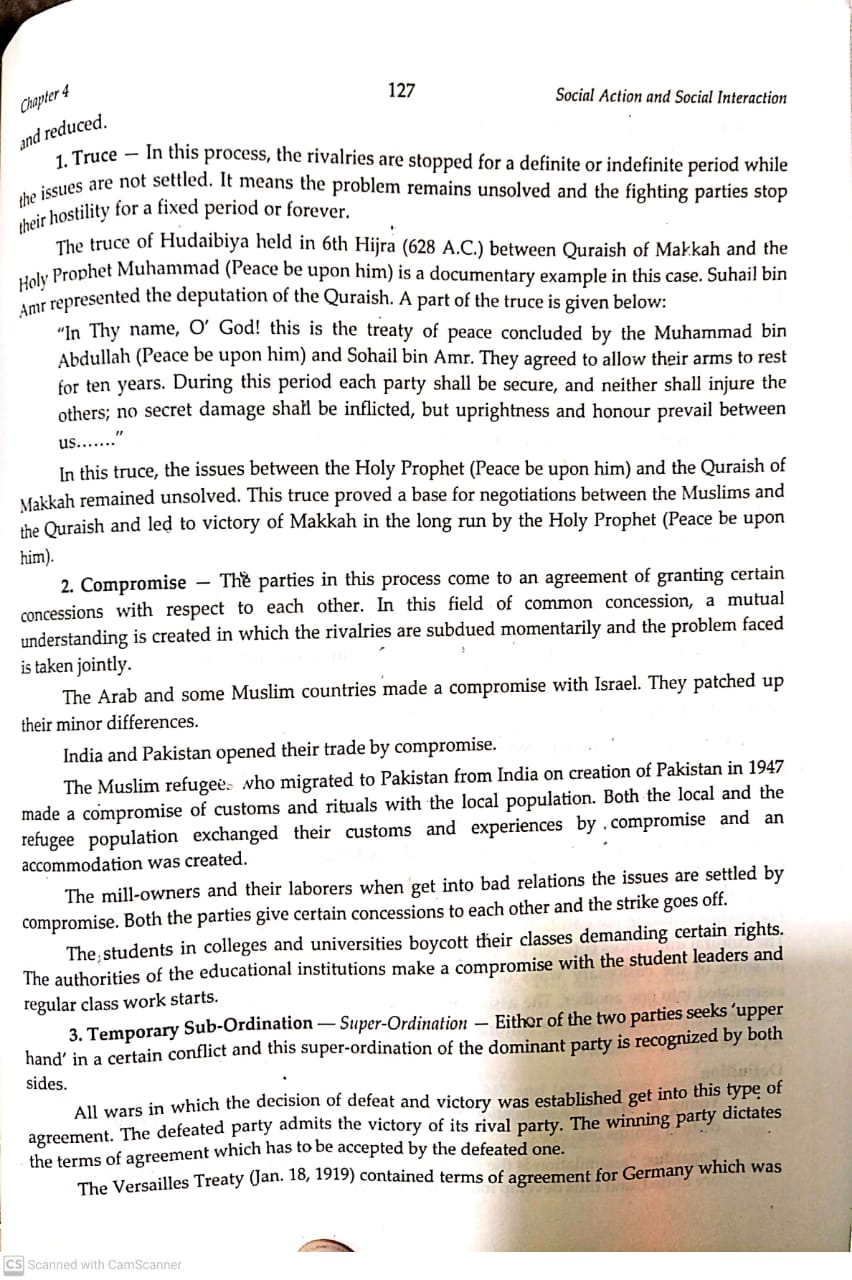 Continue…
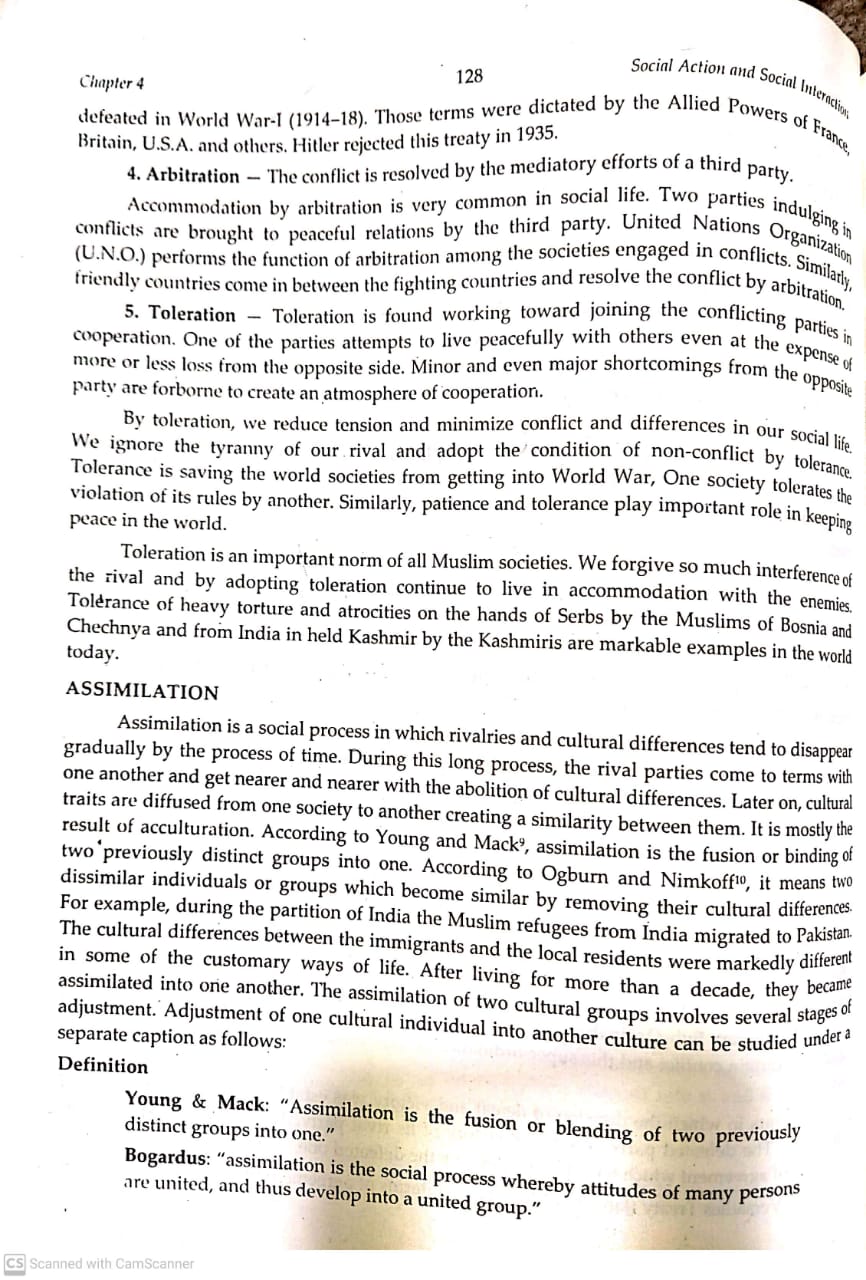 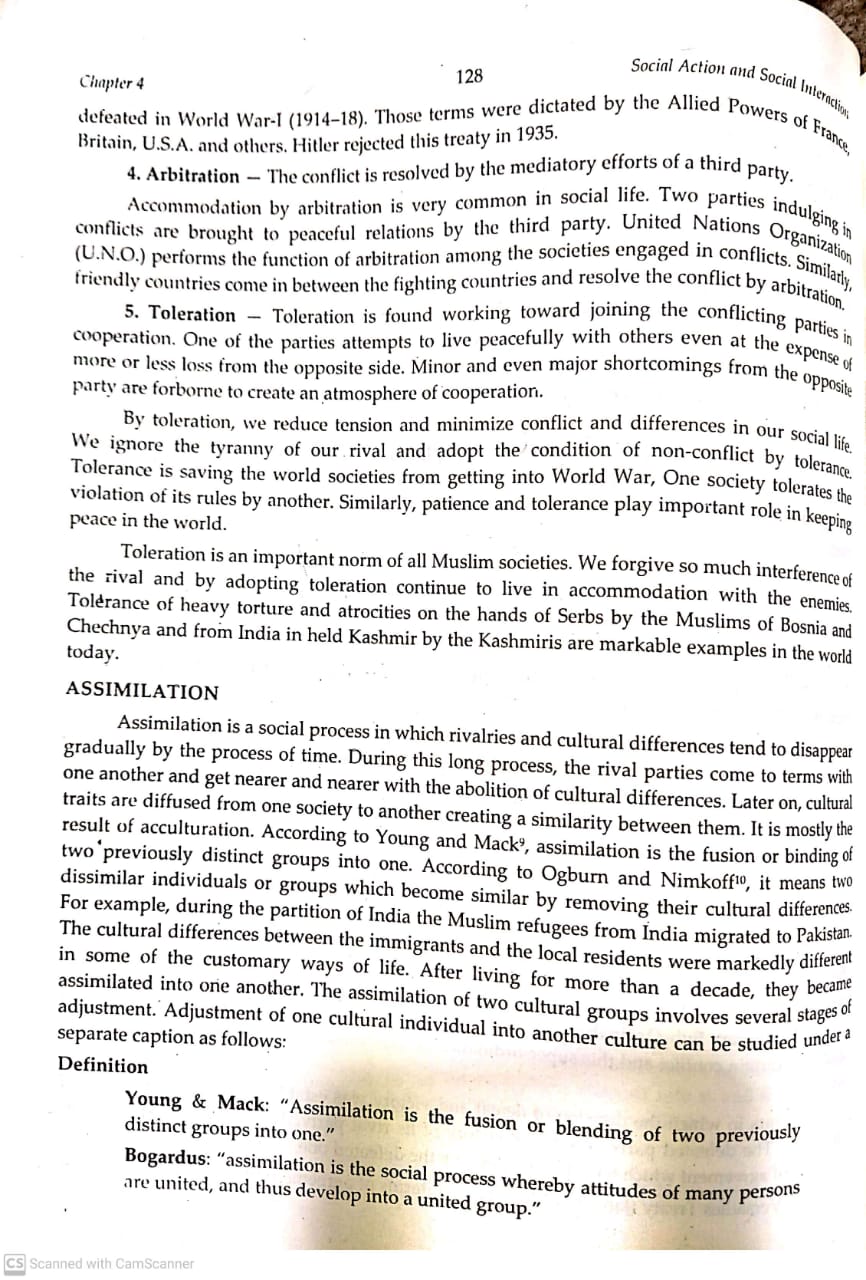 Continue…
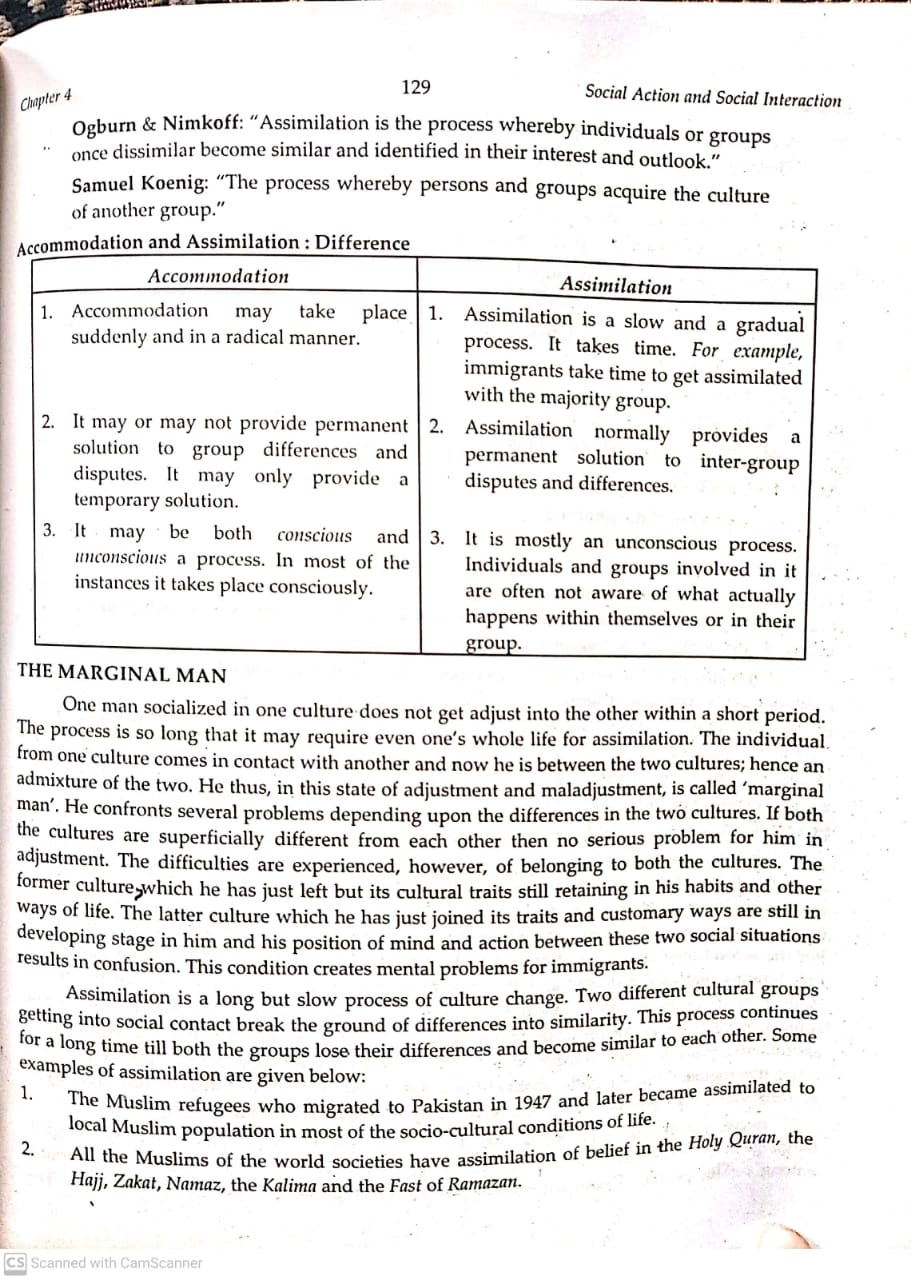 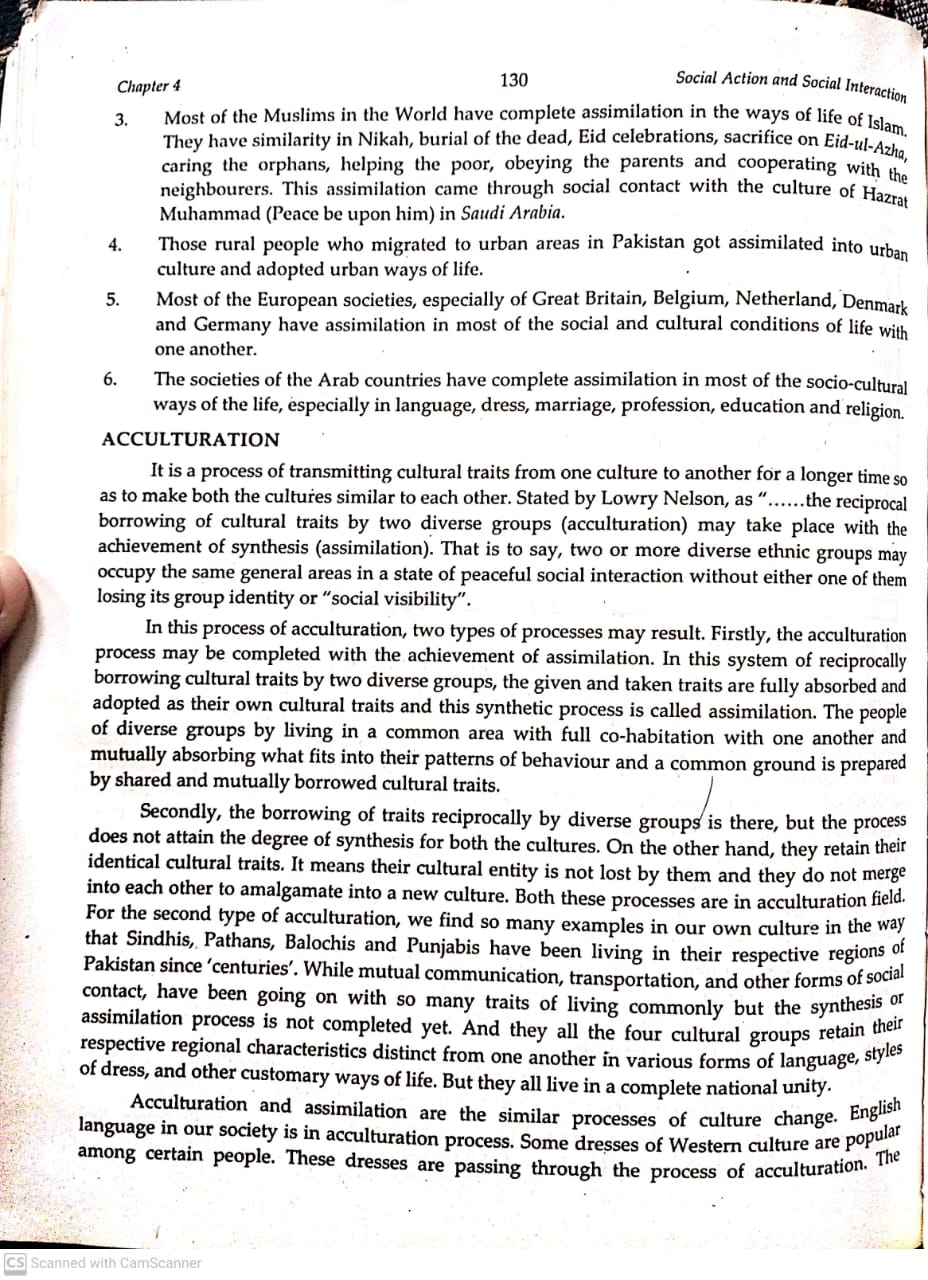 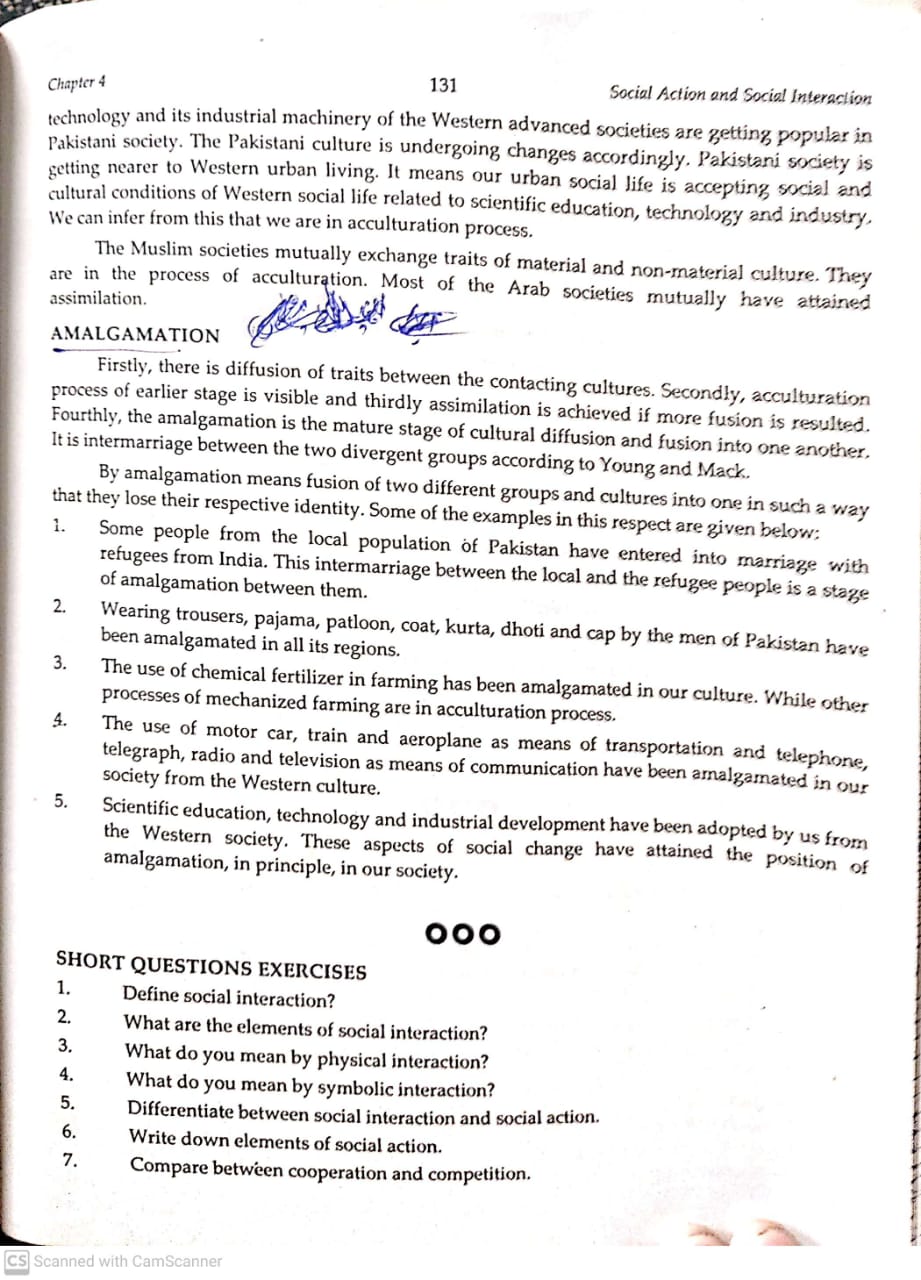 Thank You